How little details and subtle implications show us about the world and others
“A Rose for Emily”
By William Faulkner
[Speaker Notes: Looking at little differences – leading into subtle details and implications]
What do you notice?
[Speaker Notes: Starfish, mirror, hand, anchor, lamp,]
What do you notice #2
[Speaker Notes: Phone pole, window, birds, stroller bar, snake color,]
What can you infer based off of details?
http://www.youtube.com/watch?v=cRXNNqNfQBs

*Disclaimer* This scene from Men in Black has mild profanity. It’s not nearly as bad as what you hear in the hallways, though.   
Your turn!
Write a brief character description or draw a character. Include little details that show something specific about the character that might be overlooked.
STORY VOCABULARY!
Encroach
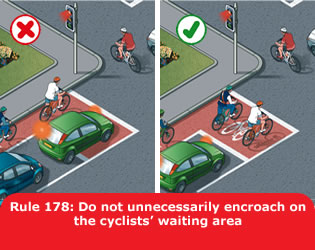 Temerity
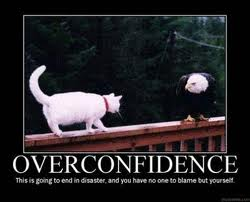 Cabal
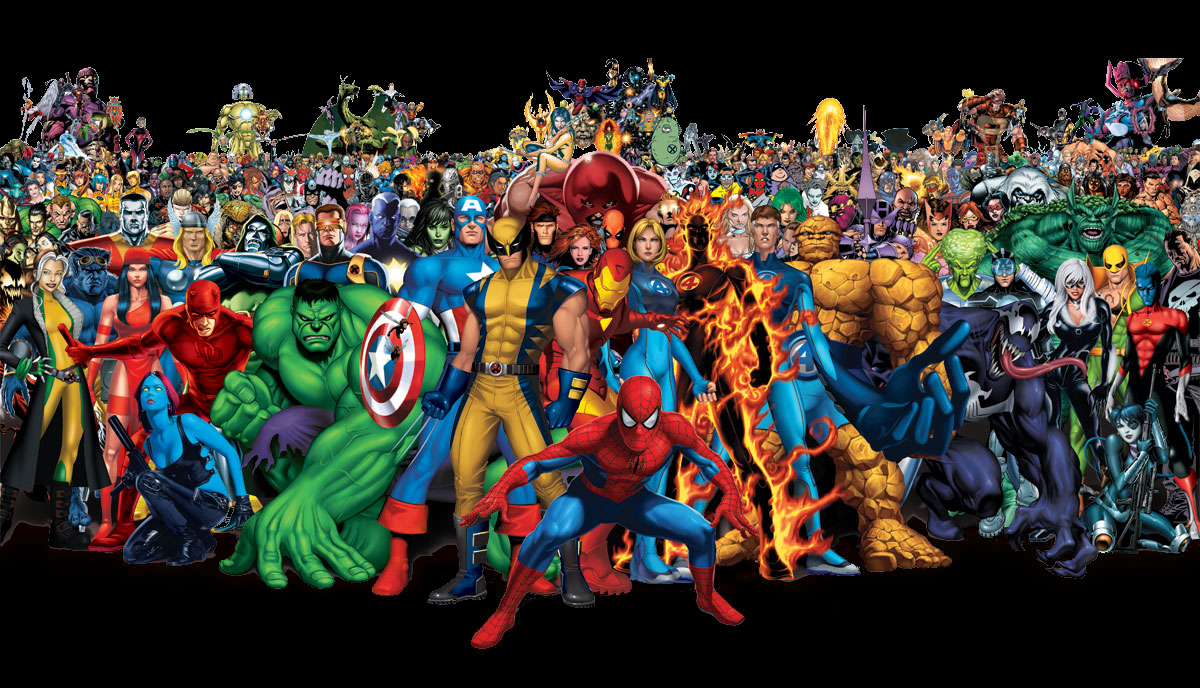 [Speaker Notes: Cah-BALL]
Circumvent
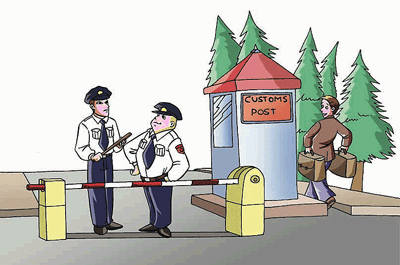 Inextricable
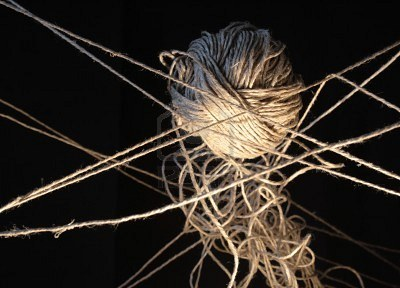 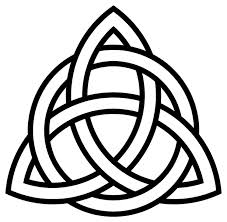 Tableau
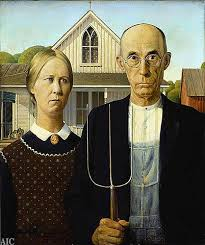 Virulent
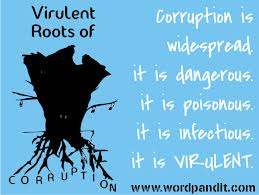 Pd. 8
Oops! Pd 1
Pd 3
Period 4
Pd 5
Reading the text
Read the story and answer the questions on the worksheet.
After your worksheet is totally answered, fill in the chart below in your notes.
[Speaker Notes: Reading guide for questions – distributive summaries worked into reading guide. Choose partners or not based on classes.]
Assessment!!!
You are taking a test.

The first part is CLOSED NOTES/BOOK.

The second part for short answers/essay is open note/book.